Quantitative Interpretation of Polarimetric Radar Observations of Hail
James Klinman1 , Andrew Detwiler1, David Delene1, Patrick Kennedy2, Ivan Arias2, 
V. Chandrasekar2, Aaron Bansemer3, Andrew Heymsfield3
1Univeristy of North Dakota, 2Colorado State University, 3National Center for Atmospheric Science
Introduction & Background
Comparison of observed polarimetric radar signatures with in situ microphysical observations from storms containing hail.
Improving ability to relate polarimetric radar returns to storm microphysical conditions and hail properties.
Dataset comes from collaborations including the T28 aircraft operated by South Dakota School of Technology and Mines and the CSU-CHILL radar operated by Colorado State University during a series of field projects between the years 1989-2003.
The T28 aircraft recorded 
      variables such as liquid water
      content and temperature. In
      the initial case discussed here, 
      liquid water content peaked around 1.5 g/m3, and the
      temperature was around -5oC. Under these conditions,
      hail stones of diameter 1 to 2 cm or more are likely to be
      in a spongy growth mode with possible shedding.
Example PSD Used in Radar Calculations
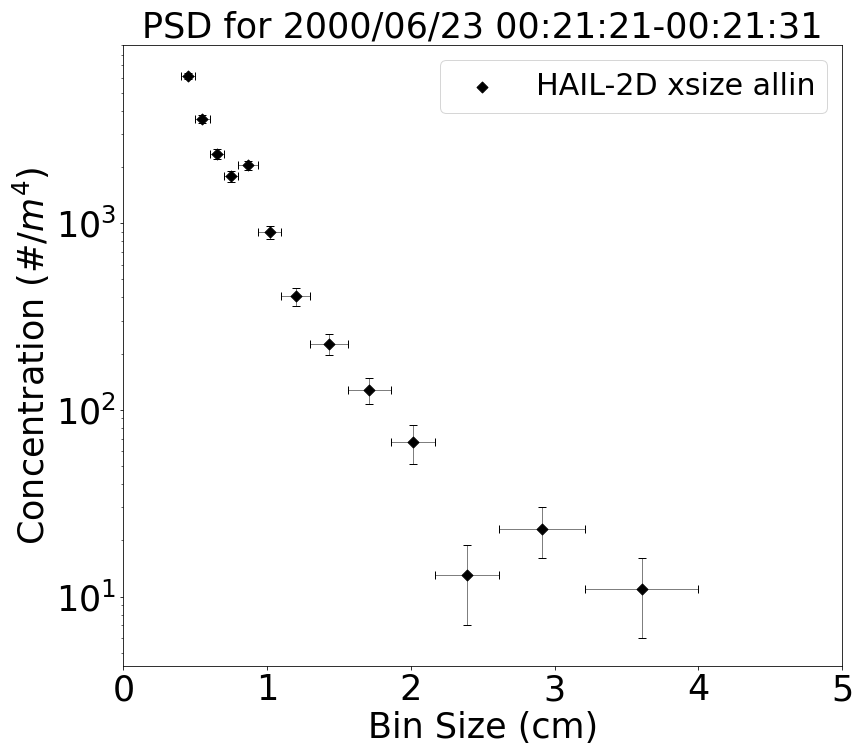 For this particle size distribution (PSD), only Hail Spectrometer (Hail-2D) data was recorded for the time interval. This interval contained particles up to 4.0 cm leading to a peak in reflectivity in the calculated and observed reflectivity’s.
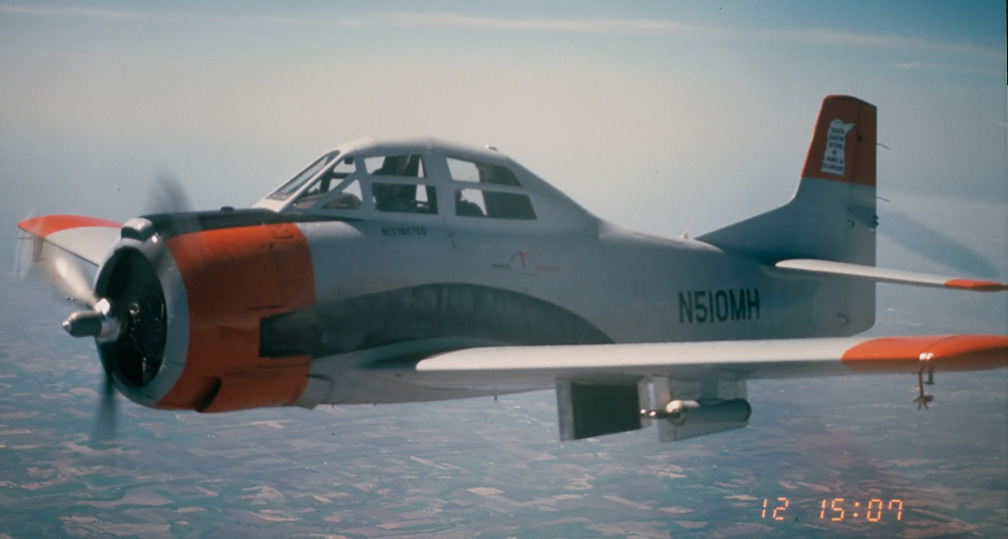 Calculating Radar Variables
Using PSDs along with a range of values for ice density and axis ratio, T-matrix calculations are used determine radar reflectivity and are under development to determine differential reflectivity, linear depolarization ratio, and the correlation coefficient. All three plots are from 2000/06/23 just past midnight UTC.
Uncertainty and Quality Assurance
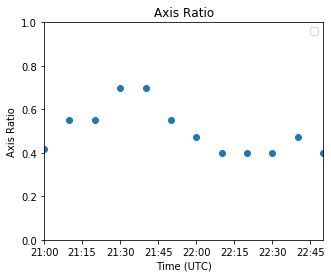 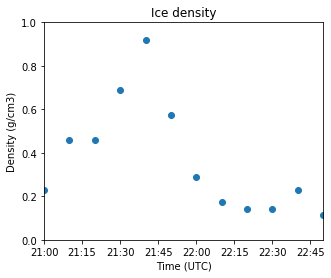 Example of individual particle viewer in development. Additions to the System for OAP Data Analysis (SODA) generate individual particle images that are matched with their respective characteristics.
Time (MM:SS UTC)
Time (MM:SS UTC)
Reflectivity
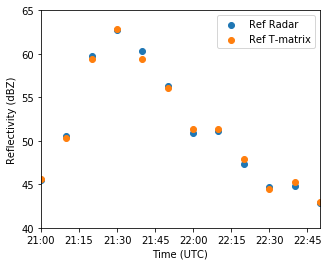 Top right plot: Ice density is fraction of ice to air in the particles. It serves as a proxy for the complex refractive index of an ice particle.
Top left plot: Axis ratio is ratio of semi-major axis to major axis.
Bottom plot: Calculated reflectivity (Ref T-matrix) matches observed reflectivity (Ref Radar) very well.
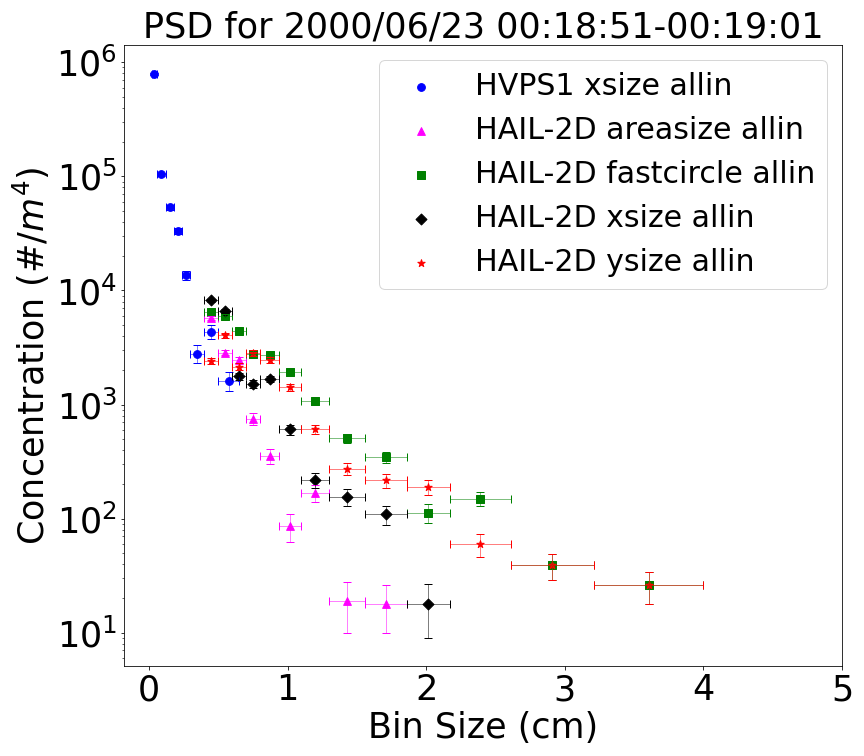 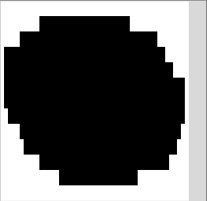 Diameter (um): 10131.04
Time (MM:SS UTC)
Rejection Flag: Accepted
Time (sfm): 1129.638
Radar Reflectivity for Initial Case
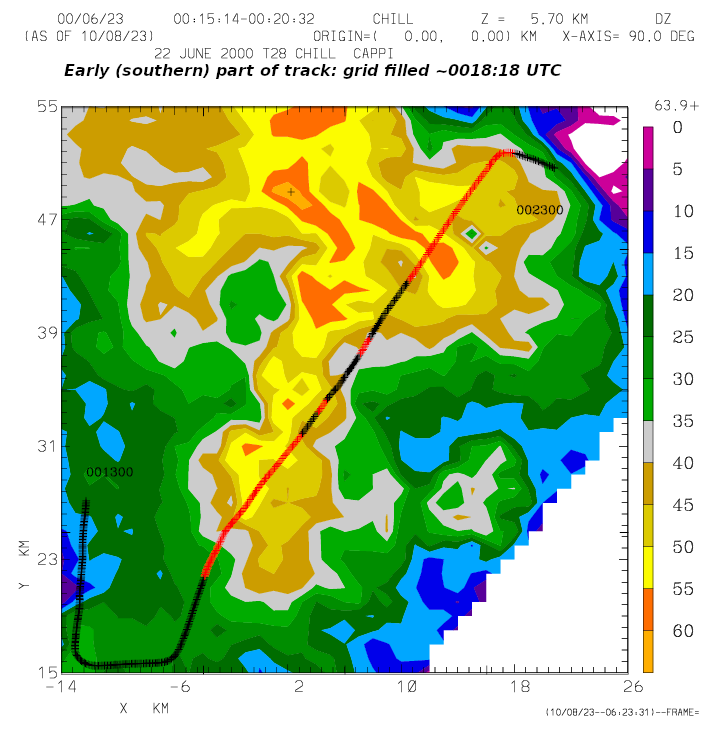 Aircraft track on 2000/06/23 during time period 00:13:00 – 00:23:00. Pilot took a sharp turn just before 00:22:00 to escape heavy hail. Aim was to fly into approximately 50dBz to encounter largest hail considered safe for T28 to fly in.
Future Objectives
Finish assuring data quality.
Automate identification of useful periods of data and the processing of all useful T28 and CHILL data.
Efficiently analyze the large amount of data.
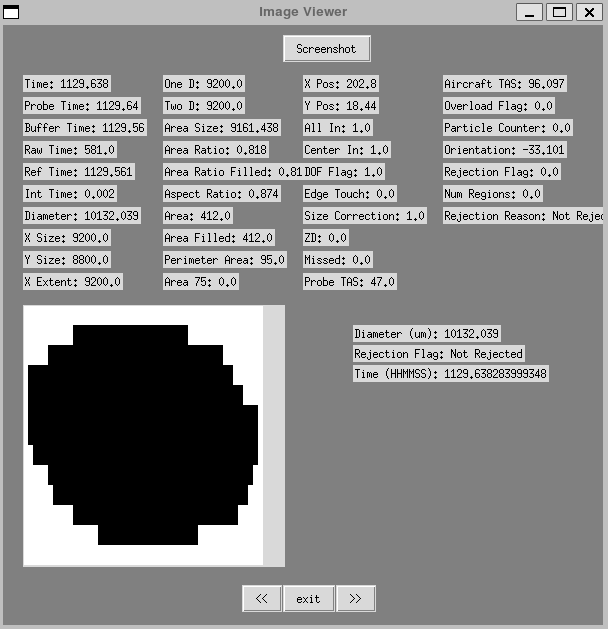 The decrease in concentration observed in the five smallest HVPS channels matches the decrease seen in the corresponding Hail Spectrometer channels.
The different sizing methods highlight uncertainty in maximum particle size and concentration. 
Xsize allin is preferred since it is reliable, simple, and is consistent with the sizing method used in earlier data.
Acknowledgements
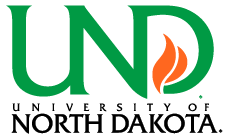 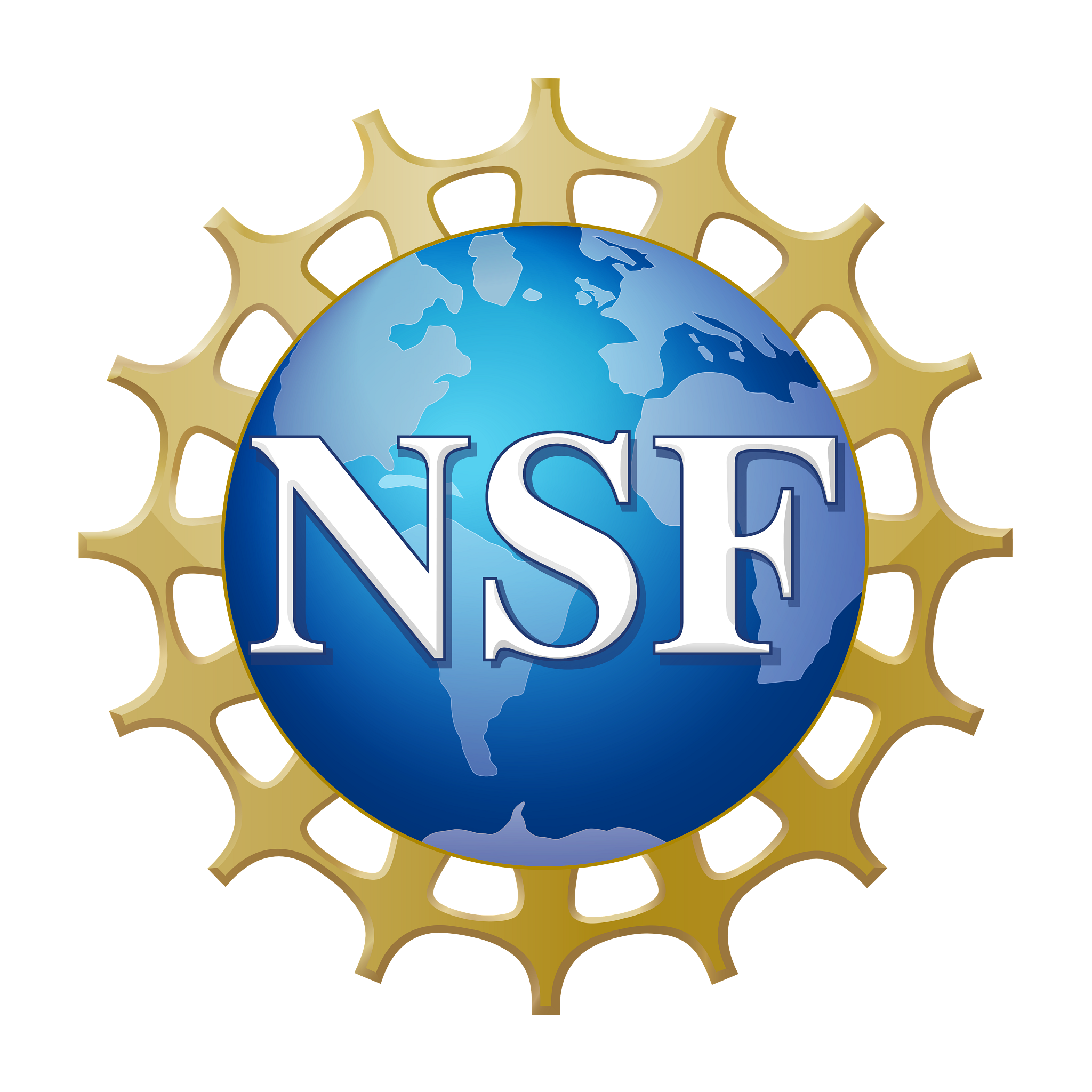 Our work is supported by the National Science Foundation collaborative research award 2221719 and 2221720.
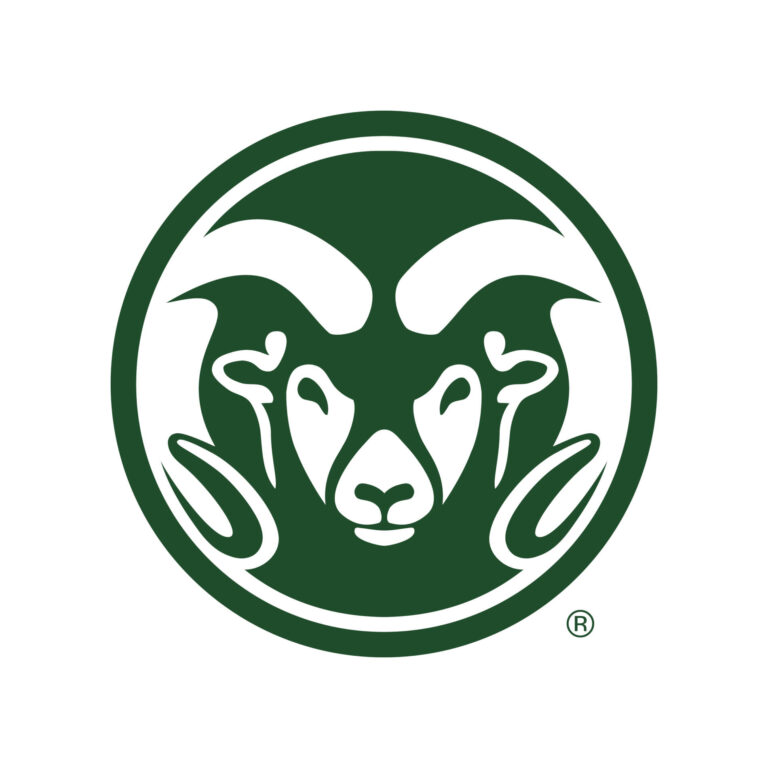